«Как звери готовятся
 к зиме»
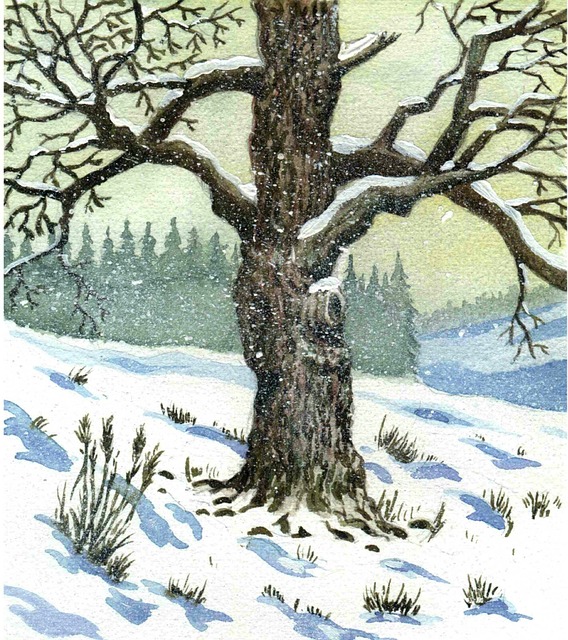 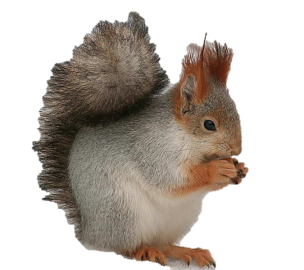 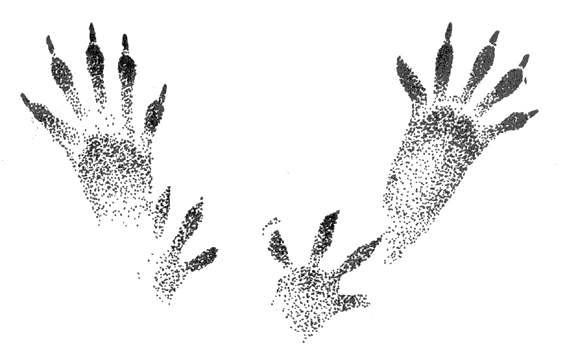 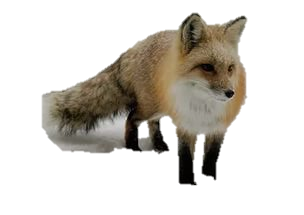 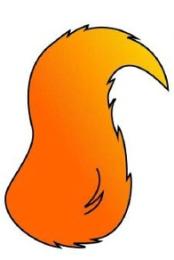 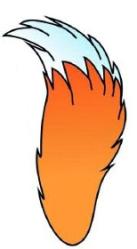 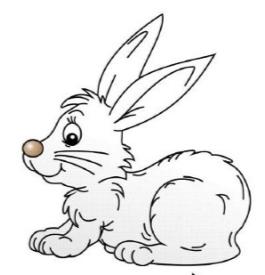 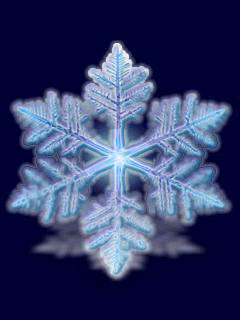 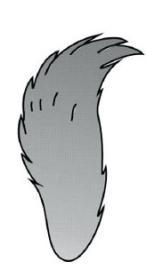 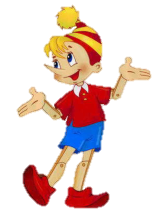 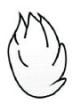 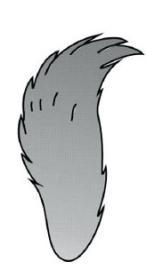 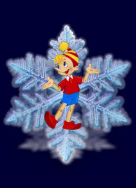 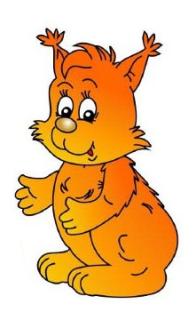 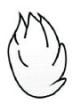 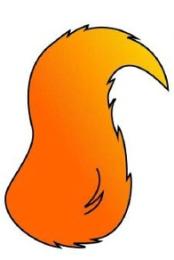 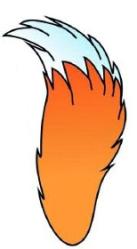 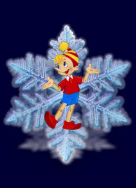 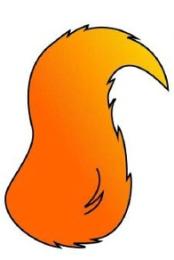 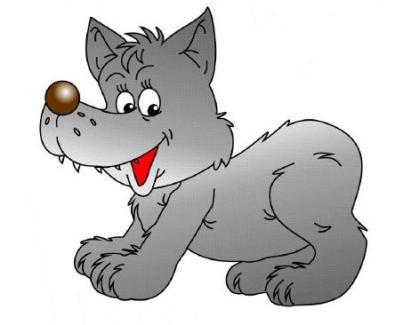 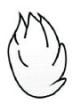 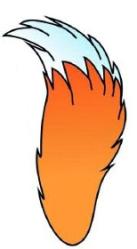 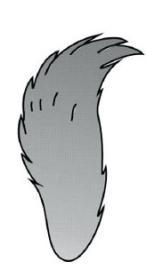 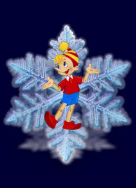 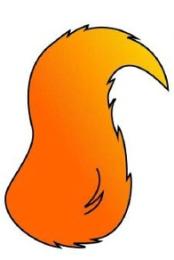 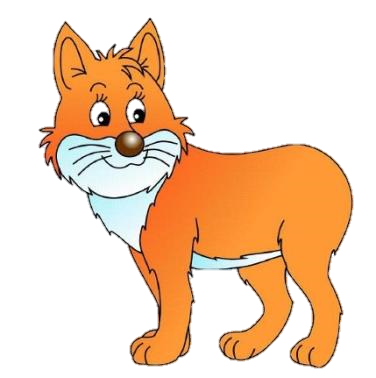 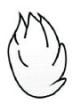 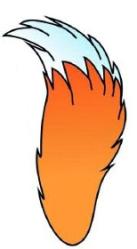 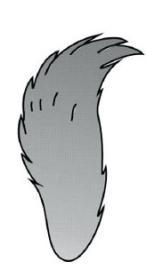 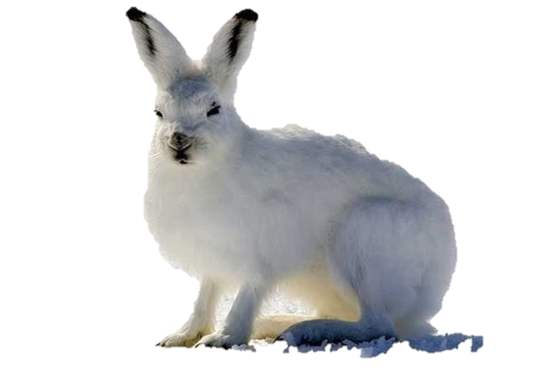 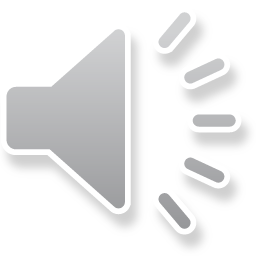 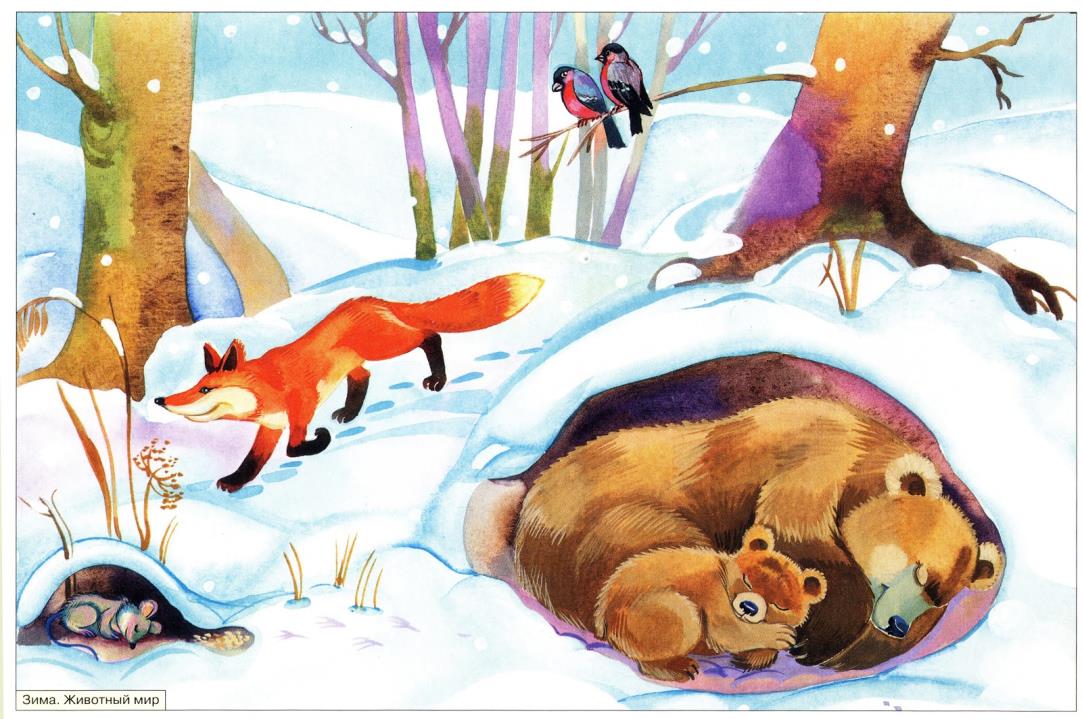 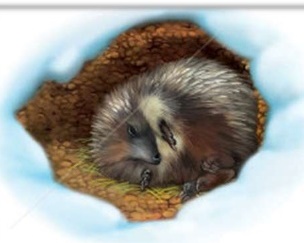 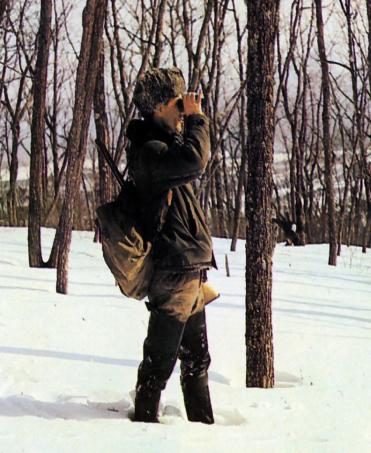 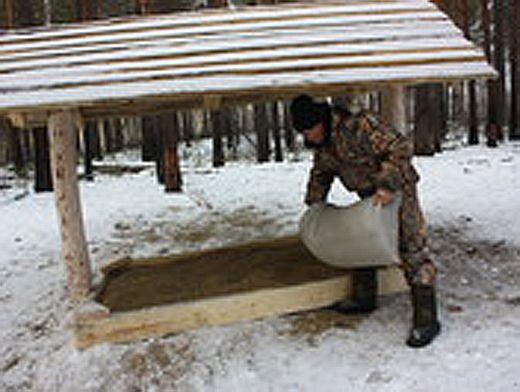 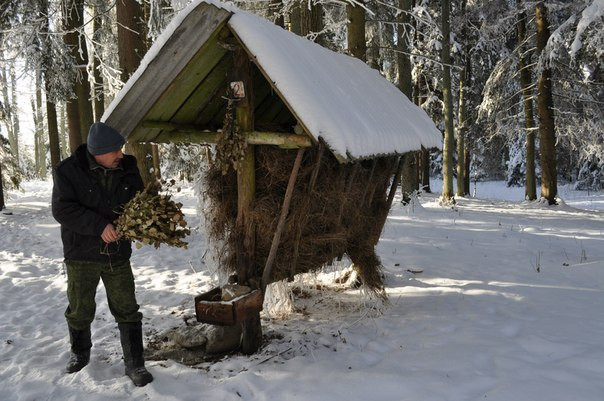 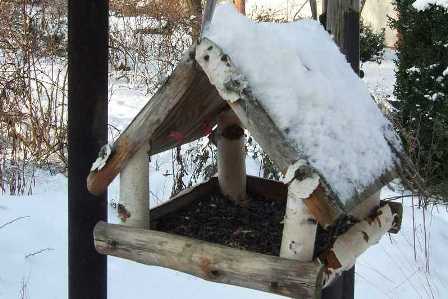